TEGANGAN PERMUKAAN 
dan
KAPILARITAS
MODUL
11
POLTEK PURBAYA/TM-01/FISIKA TERAPAN I
TEGANGAN PERMUKAAN 

DEFINISI:
Tegangan Permukaan merupakan gaya yang diakibatkan oleh suatu benda yang bekerja pada permukaan zat cair sepanjang permukaan yang menyentuh benda itu. 
Tegangan permukaan zat cair diakibatkan karena gaya yang bekerja pada zat cair tersebut.
TEGANGAN PERMUKAAN
Dalam keadaan diam, permukaan zat cair akan membuat gaya tarik ke segala arah, kecuali ke atas. Hal itulah yang menyebabkan adanya tegangan permukaan.
TEGANGAN PERMUKAAN
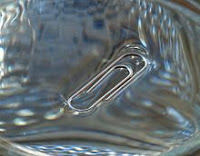 Tegangan permukaan berhubungan dengan peristiwa yang disebut kohesi (gaya tarik menarik antara molekul sejenis) dan adhesi (gaya tarik menarik antara molekul tidak sejenis). Klip kertas diatas yang berada diatas air dan tidak tenggelam meskipun memiliki massa jenis lebih besar dibandingkan dengan massa jenis air.
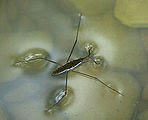 TEGANGAN PERMUKAAN
Rumus untuk Tegangan Permukaan:
Keterangan:Y = Tegangan Permukaan  (N/m)F = Gaya (N)l =panjang benda yang bersentuhan dengan permukaan zat cair
Contoh Soal 1 :
1. Sebuah jarum yang mempunyai panjang 10 cm dengan diameter 0.1 mm dan bermassa 1 gram terapung pada permukaan air yang mempunyai tegangan permukaan 0.07 N/m. Tentukanlah gaya tegangan permukaan yang bekerja pada jarum, dan tentukanlah gaya yang digunakan untuk mengangkat jarum tersebut, jika ditentukan g=10 m/d².
Contoh Soal 1
Diketahui:
Ditanyakan :
Gaya tegangan (FƔ)
Gaya luar (Fluar)
Contoh Soal 1
b. Gaya luar yang digunakan untuk mengangkat jarum ke permukaan , minimal harus sama dengan gaya tegangan permukaan ditambah berat jarum itu sendiri.
Contoh Soal 2
2. Sebuah serangga air yang berkaki enam akan menempati permukaan air yang tenang. Satu kaki serangga mempunyai radius sekitar 3/100000 m dan serangga tersebut bermassa 0.036 gram, g = 10 m/d², konstanta tegangan permukaan air  0,07 N/m. Tentukanlah apakah kaki serangga tersebut akan tenggelam dalam air.
Contoh Soal 2
Untuk mengetahui apakah kaki serangga akan tenggelam atau tidak, kita harus menentukan berapa kostanta tegangan permukaan dari berat serangga dan permukaan lingkar kakinya.
Contoh Soal 2
Jika:
 Ɣair > Ɣserangga kaki serangga mengapung di permukaan air
 Ɣair < Ɣserangga kaki serangga tenggelam
Diketahui Ɣair =0,07N/m <1,9N/m kaki serangga akan tenggelam
KAPILARITAS

Definisi : Kapilaritas adalah fenomena naik atau turunnya permukaan zat cair dalam suatu pipa kapiler (pipa dengan luas penampang yang sempit).
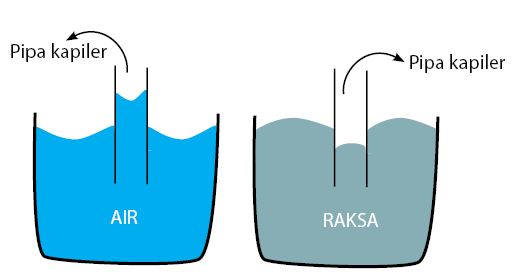 KAPILARITAS
Penyebab: adanya gaya adhesi dan gaya kohesi yang menentukan tegangan permukaan zat cair.  Tegangan permukaan akan mempengaruhi besar kenaikan atau penurunan zat cair pada pipa kapiler.
Contoh  peristiwa Kapilaritas:
Naiknya minyak tanah melalui sumbu kompor.
Pengisapan air dan unsur hara oleh tumbuhan melalui jaringan kapiler..
Pengisapan air oleh kertas atau kain.
KAPILARITAS
Persamaan Matematis / Rumus Kapilaritas:
h adalah naik turunnya zat cair dalam kapiler (m)
  Ɣ adalah tegangan permukaan (N/m)
   Ө adalah sudut kontak (°)
   ρ adalah massa jenis zat cair (kg/m3)
  g adalah percepatan gravitasi (m/s2)
 r  adalah jari-jari penampang pipa / tabung kapiler (m)
Contoh Soal :

Air meresap dalam sebuah pipa kapiler yang mempunya radius/jari-jari 0.1 mm. Jika sudut kontaknya nol, konstanta tegangan permukaan 0.073 N/m dan massa jenis air 1000 kg/m3. Tentukan ketinggian air dalam pipa tersebut.

Bila sebuah pipa kapiler berdiameter 0.8 mm dicelupkan kedalam methanol maka methanol naik sampai ke ketinggian 15 mm. Jika sudut kontak methanol dengan dinding nol,tentukanlah tegangan permukaan untuk methanol (massa jenis methanol 800 kg/meter kubik).